Prerequisites for XC Soaring
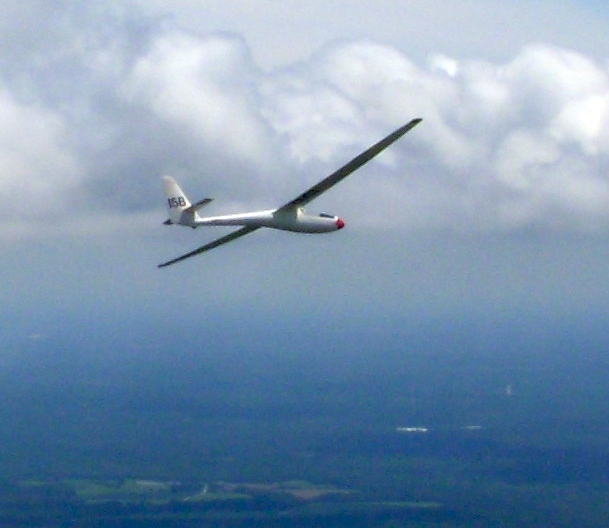 Wally Berry, 2018
Prereq’s for XC Soaring
1. Glider
2. Transport
3. Crew
Prereq’s for XC Soaring
First you get a glider:
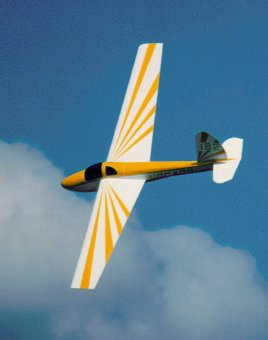 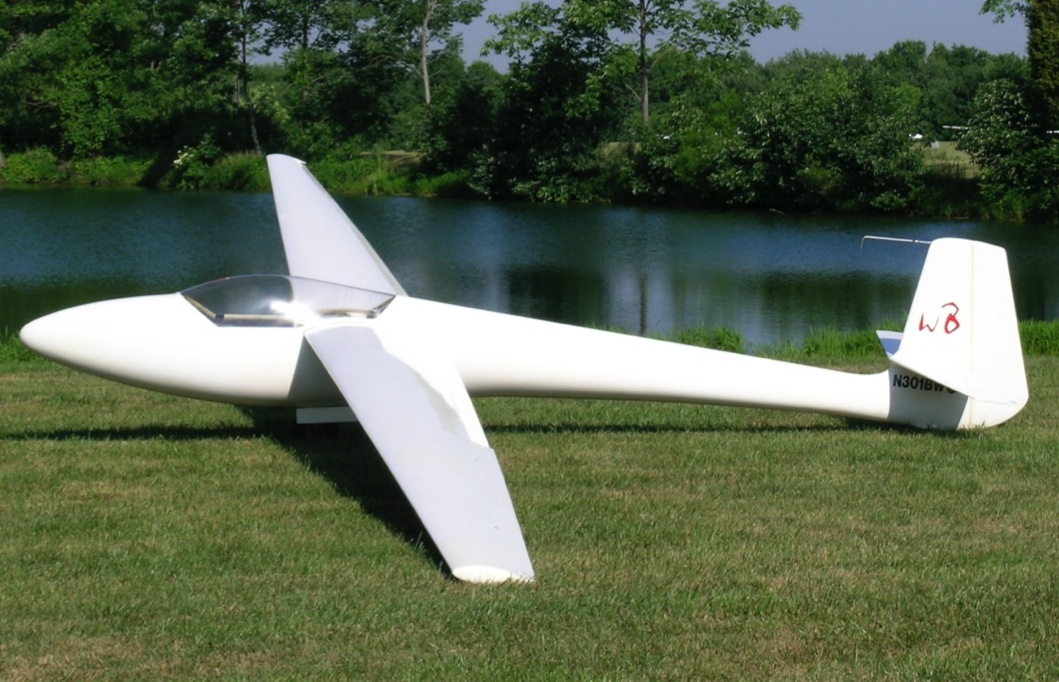 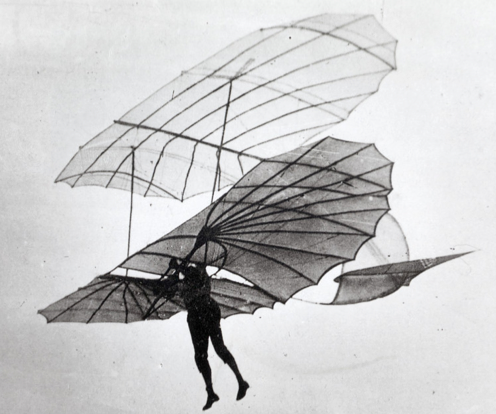 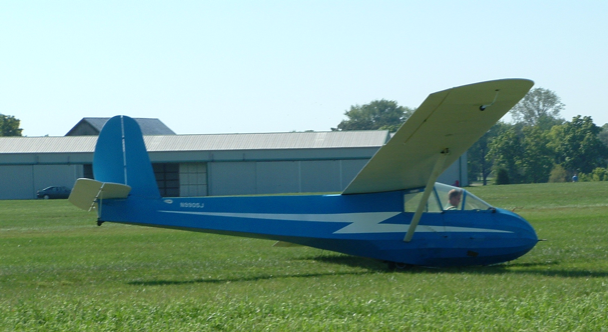 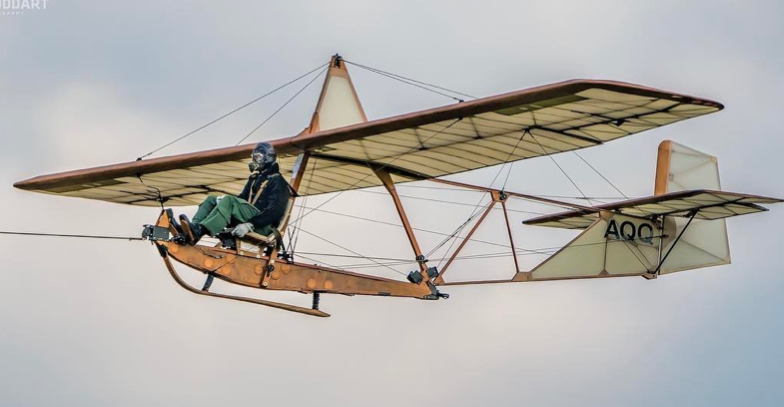 Transport
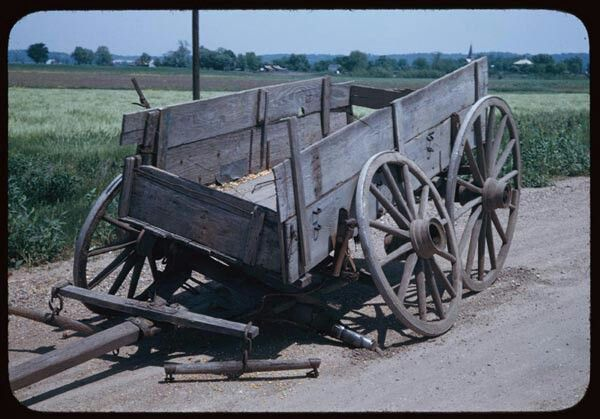 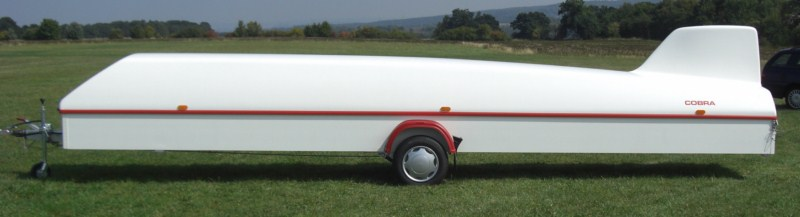 Crew
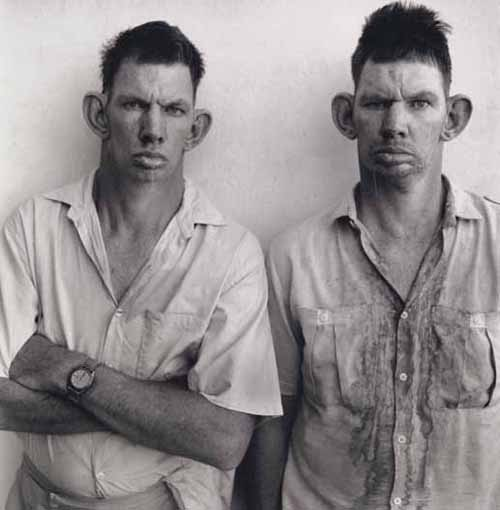 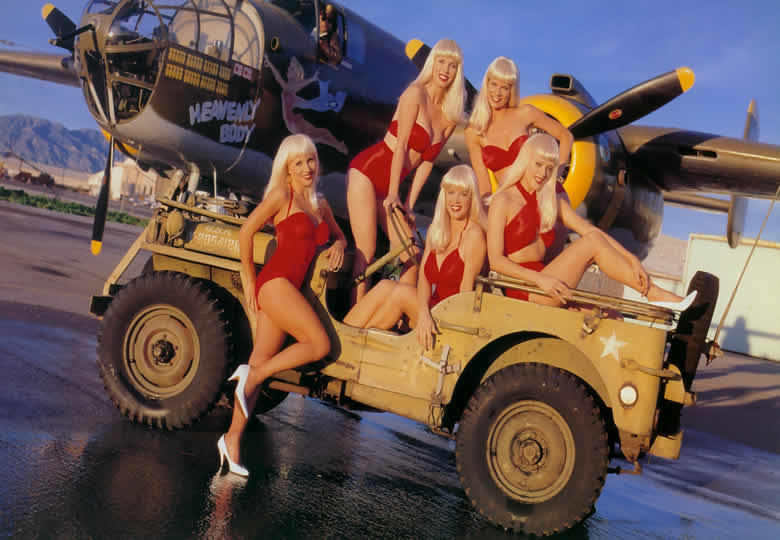 Prereq’s for XC Soaring
Altitude
Airspeed
Intelligence
Two out of three of these are needed for successful completion of a xc soaring flight!
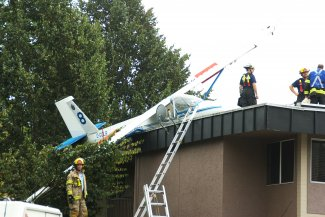 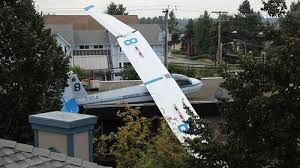 Prereq’s for XC Soaring
What you really need:
Training
Experience
Practice
Prereq’s for XC Soaring
How to get?
SSA ABC, Bronze badge program!
Training, Experience, Practice
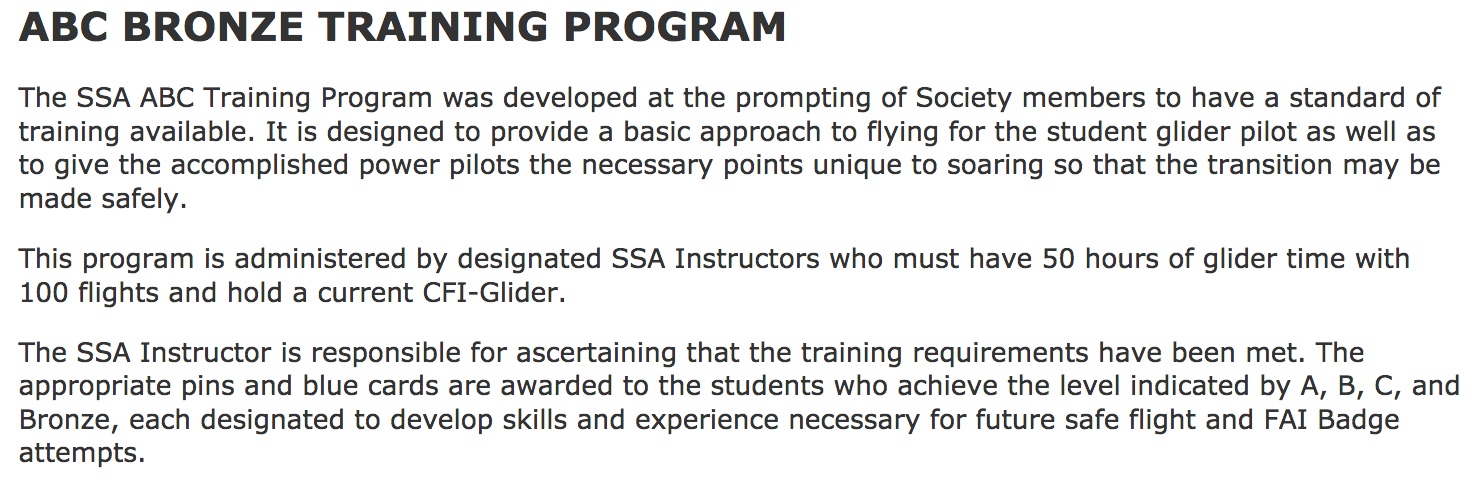 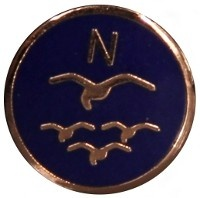 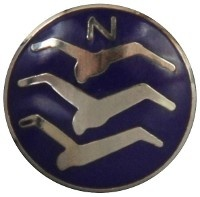 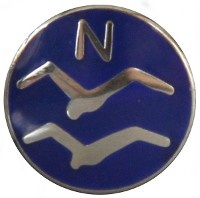 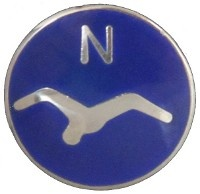 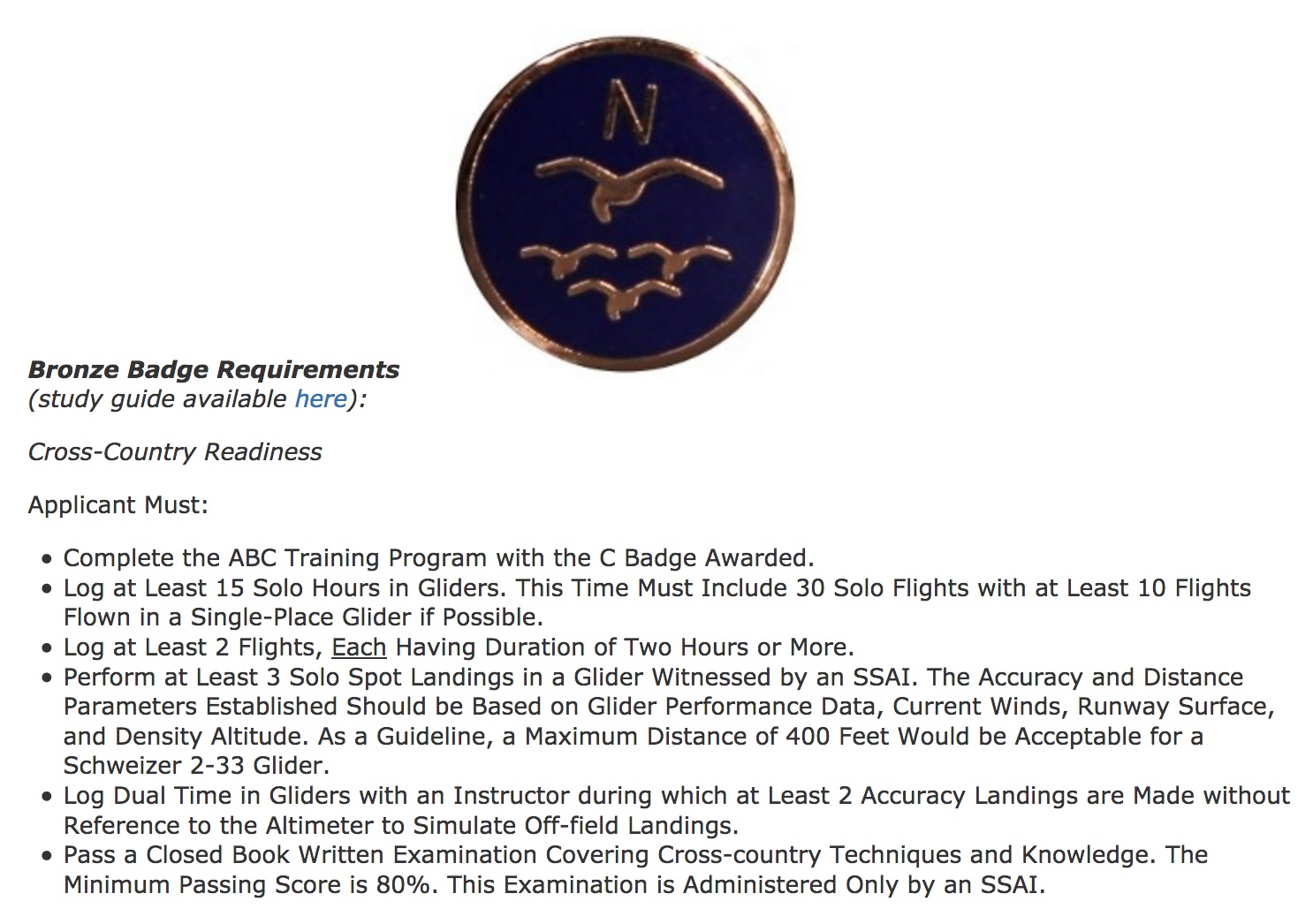 Prereq’s for XC Soaring
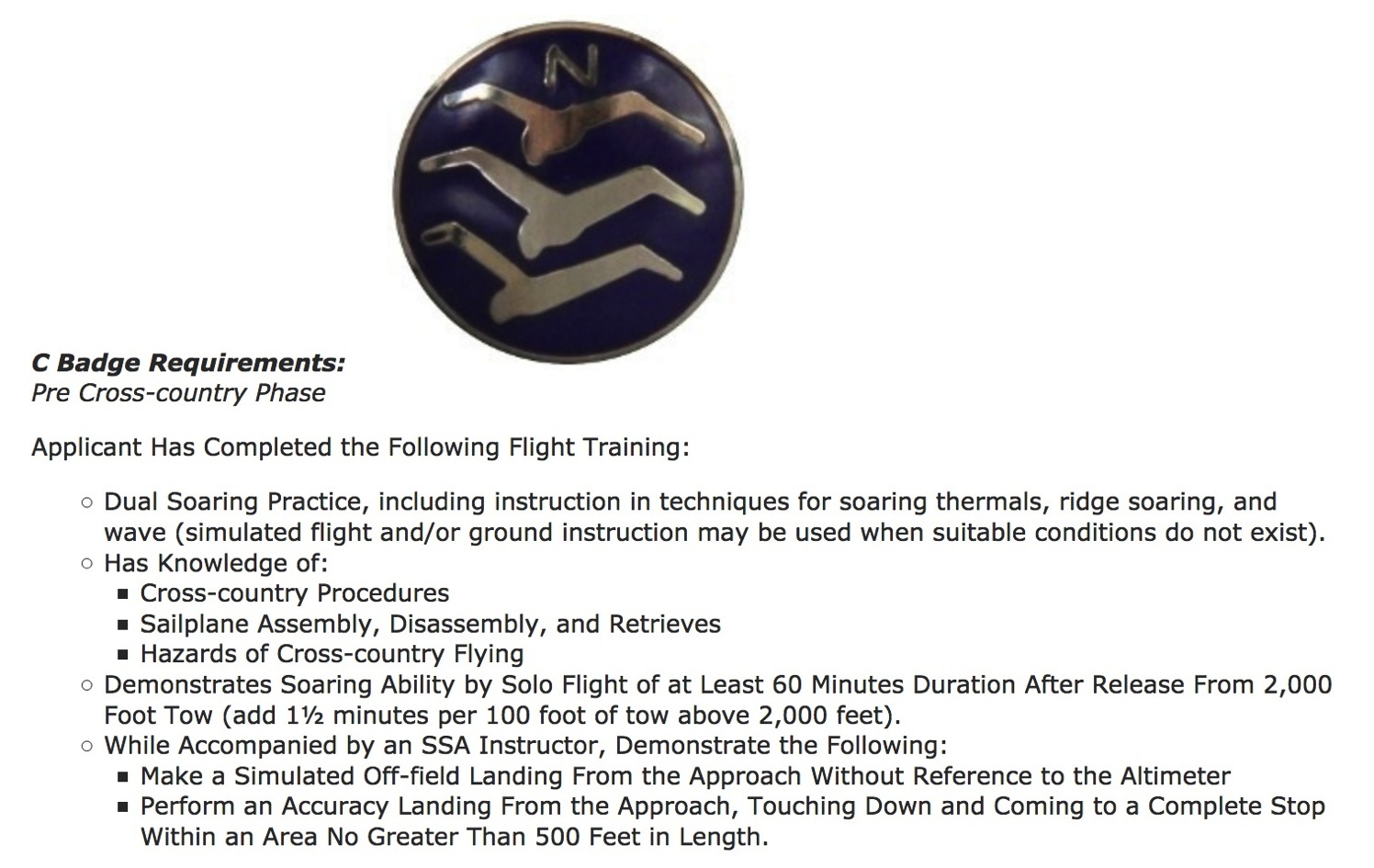 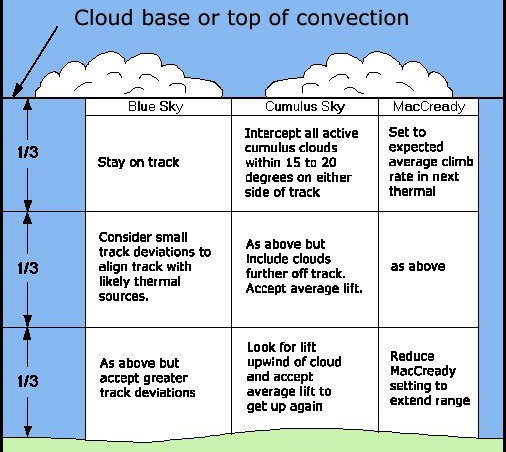 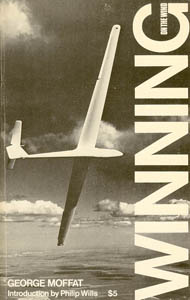 Read…
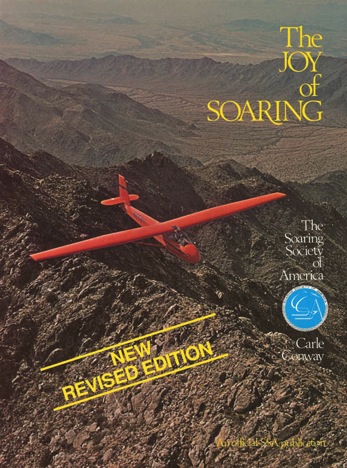 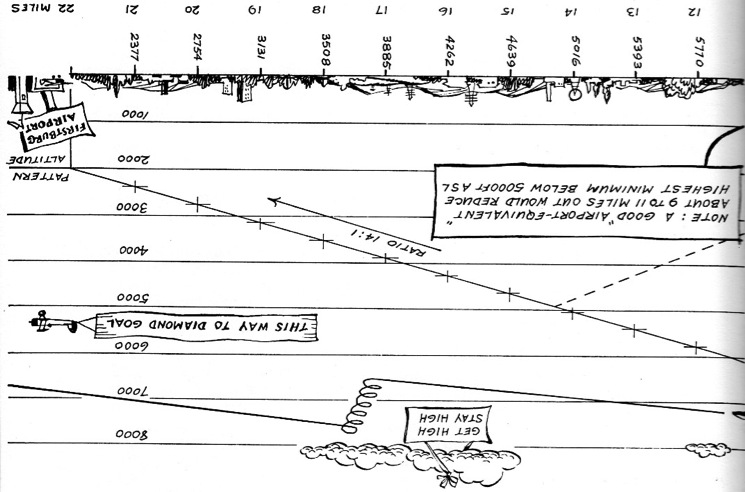 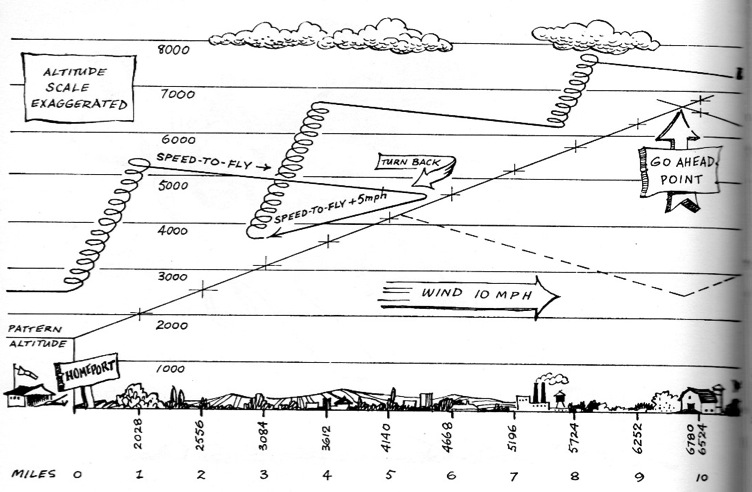 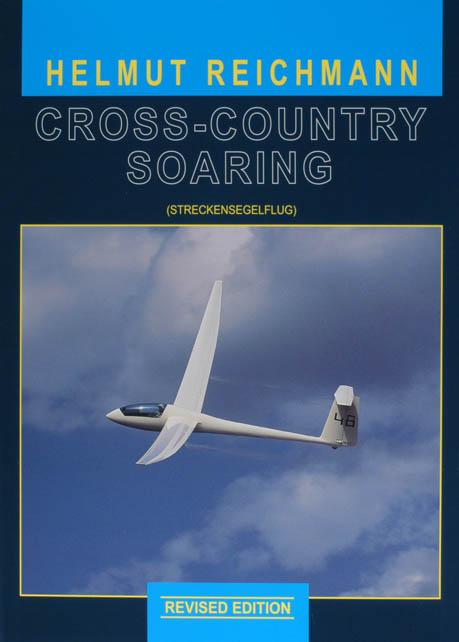 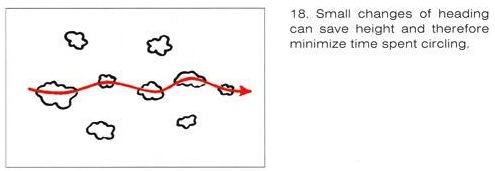 Read more…
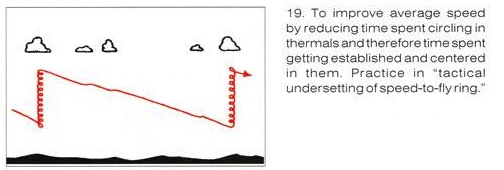 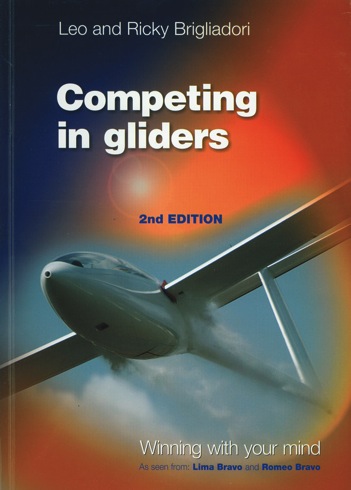 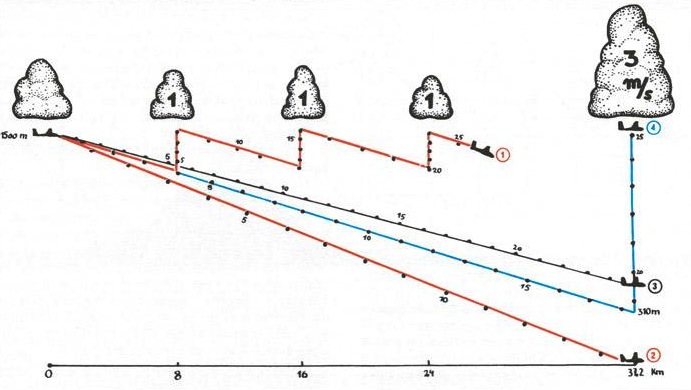 My two favorite books
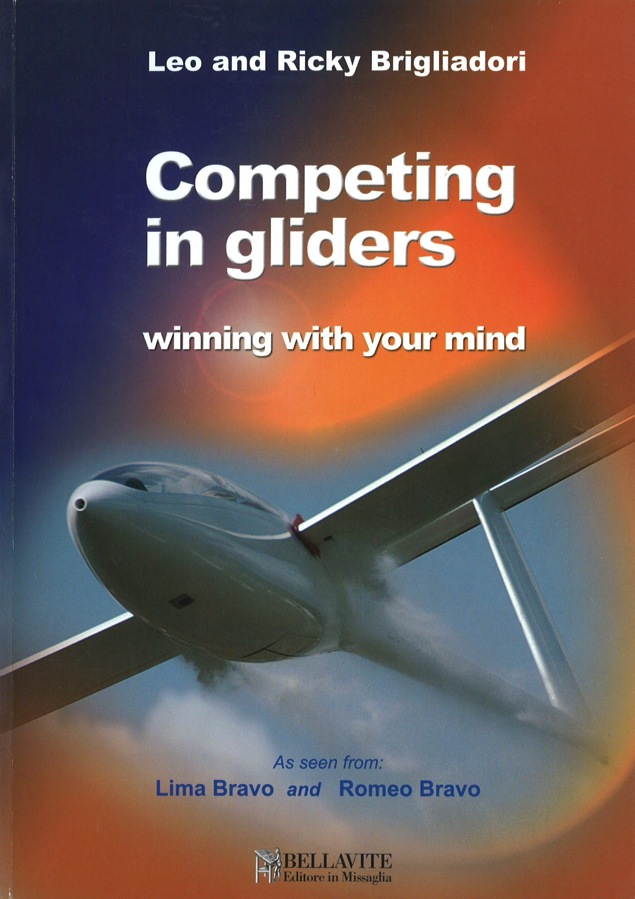 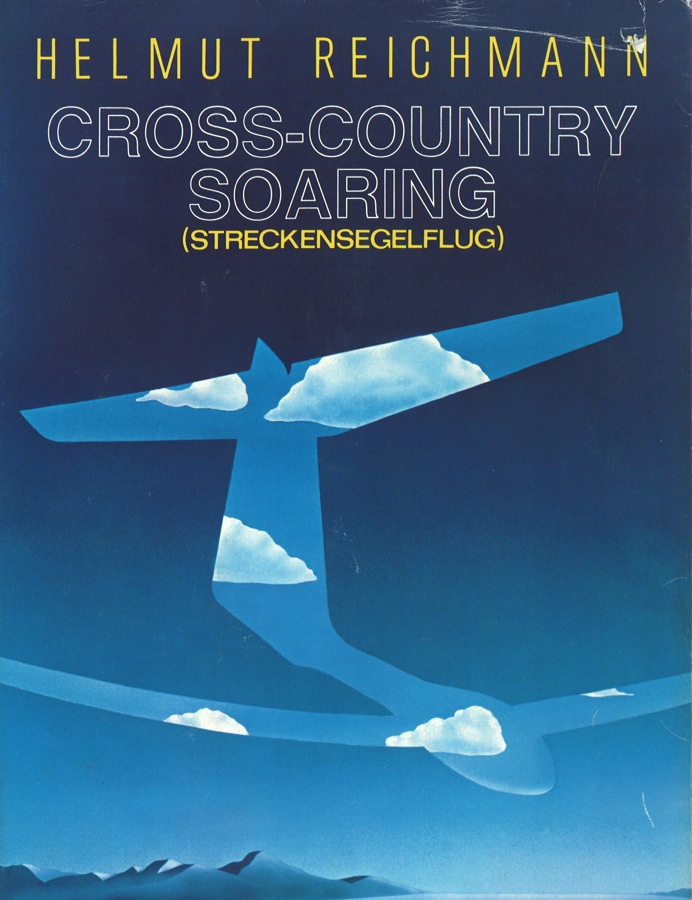 Two new books that are good
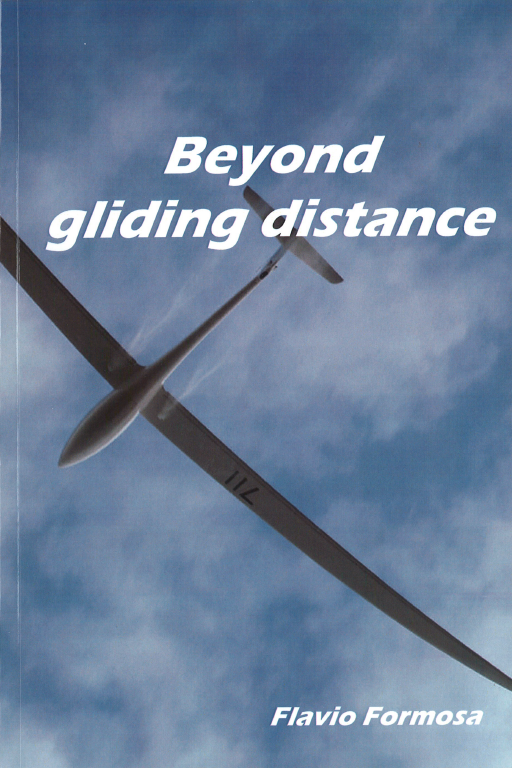 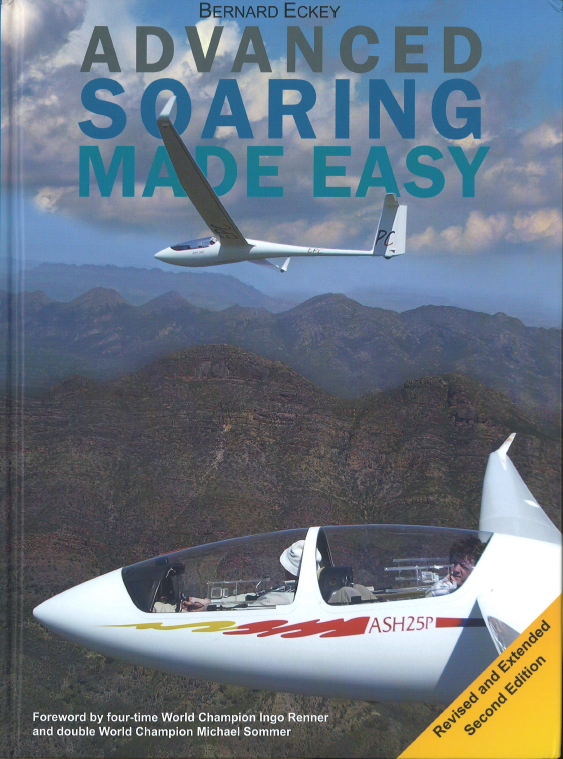 And, two more books
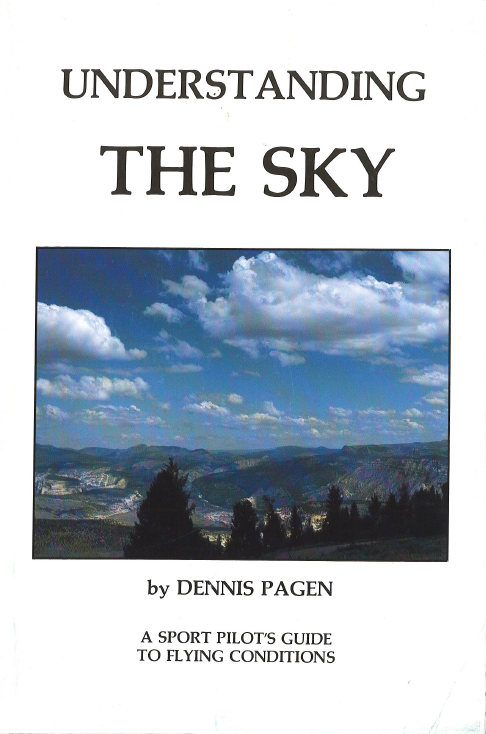 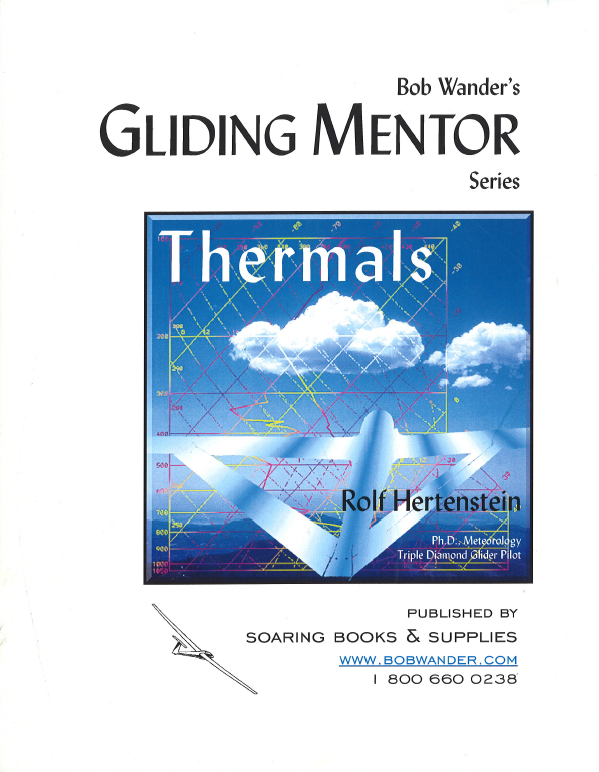 And, two more books
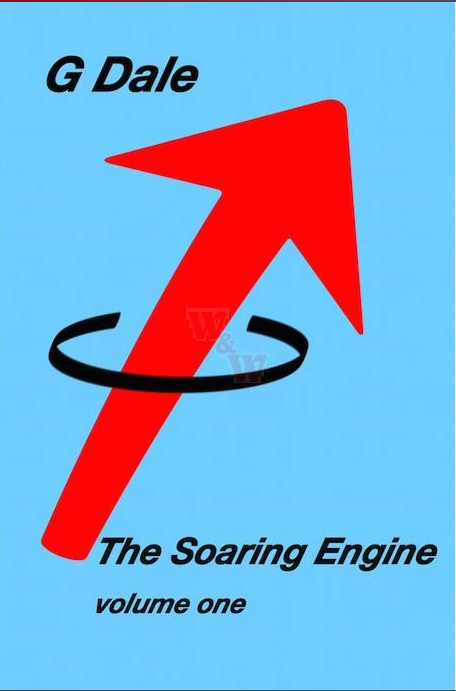 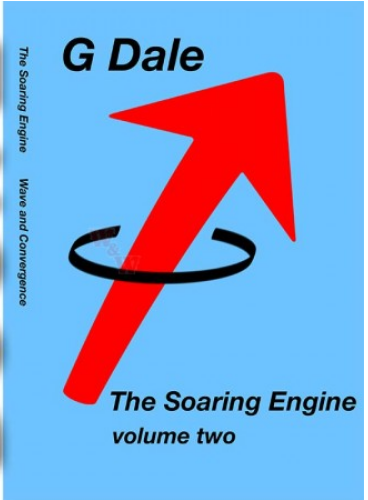 Additional Skills
Beyond what is covered in the SSA ABC, Bronze program:
	Gaggling
	Final Glides
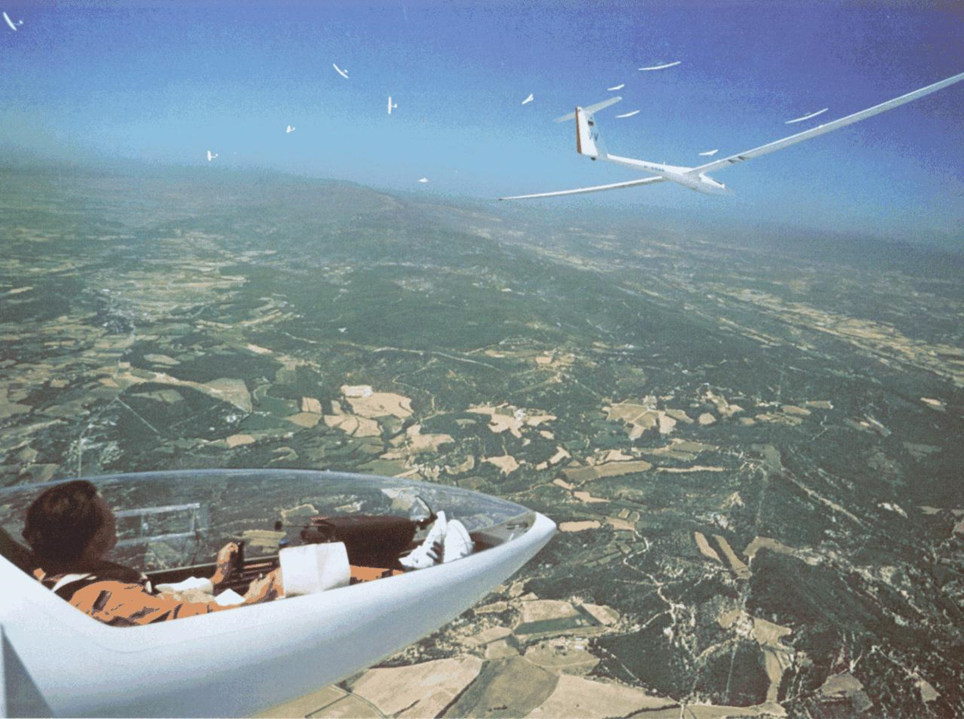 Gaggles
[Speaker Notes: A lot of gliders in 1 gaggle]
Gliding Safety Videos 1    Cutting In https://www.youtube.com/playlist?list=PLg2FFq0MZjiyNkbxgE0RvDrQ1Z8QvGktZ
Gaggles
[Speaker Notes: Pilot number two is allowing the glider to cut into the turn. A small mistake that quickly becomes very dangerous. Never cut in a turn behind another glider.
The purpose of these clips is as an instructional aid for situational awareness and as a base for flight safety discussions. The clips were made using the gliding simulator Condor Soaring.]
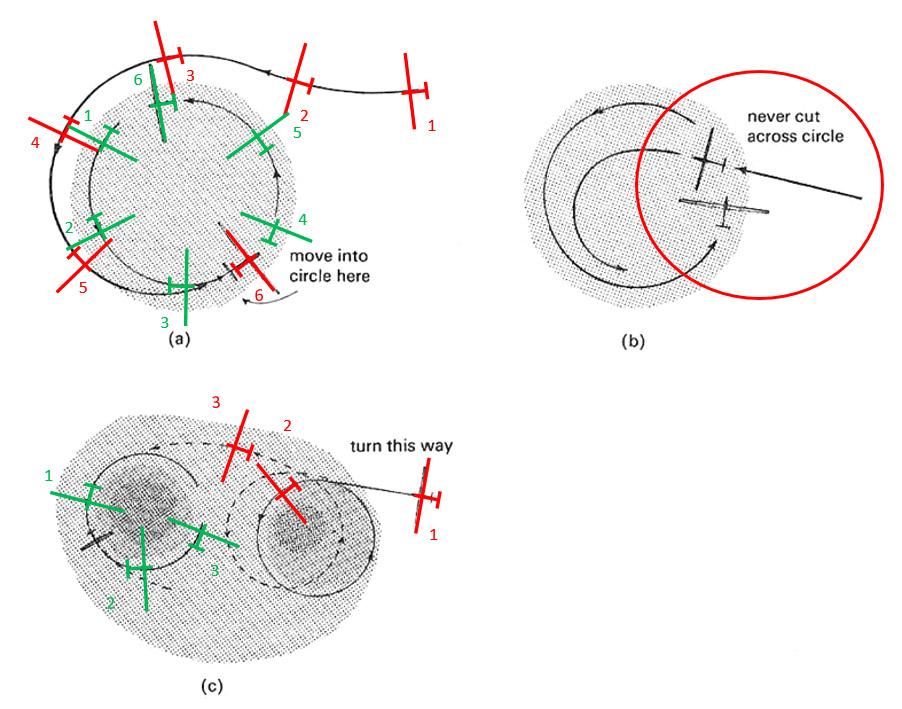 Joining Gaggles
(a)   Always join outside their circle and only move in when on the opposite side.
[Notice when red glider is at position 6 the green glider is 180° across circle]

(b)   Never join by cutting across another pilot’s circle or pulling up into the circle.

(c)   Always circle in the same direction as any nearby glider to make joining each other safe and simple.
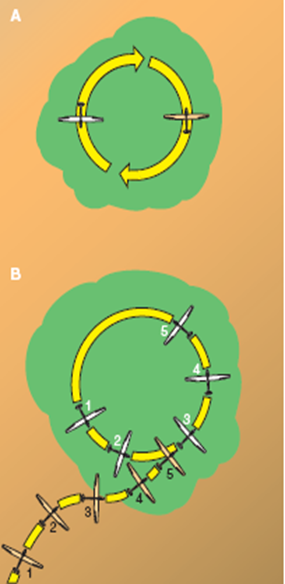 Joining Gaggles
•Enter from the side, don’t aim for the middle

•Vary your bank to fit yourself in

•Turn in the same direction of the first sailplane in, usually above

•Avoid just above or just below positions

•Passing, avoid cutting across the nose of a slow climber

•Don’t bomb through the center upon leaving, no matter what the books say
Final Glides
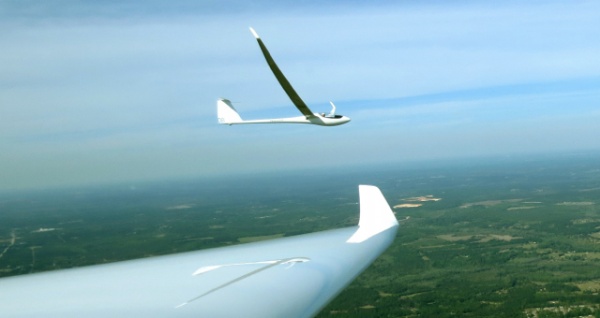 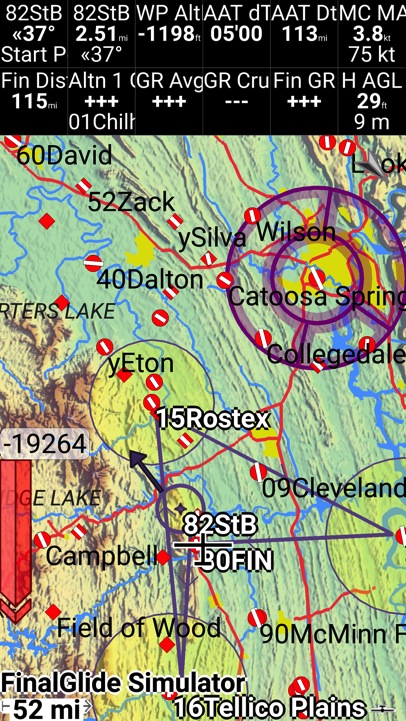 Conservative:
 1,000+AGL finish & 3.5+McCready,
Or even more so to start with.
[Speaker Notes: Sophisticated final glide computers are nearly universal these days. But simply installing good equipment isn’t enough – make sure you have considerable practice with the device you'll use in the contest. When determining your margins, take your experience and the nature of the terrain into account. Clearly, inexperienced pilots should plan conservative final glides. A surprising number of pilots seem willing to put blind faith in the numbers that their glide computer displays. This is a bad plan: when you're being told you need 800 feet to do the last 18 miles, it's time to be skeptical. Get in the habit of doing occasional cross-checks. The old rule of 5 miles per thousand feet (200‟ per mile) is a good way to check whether glide calculations make sense.]
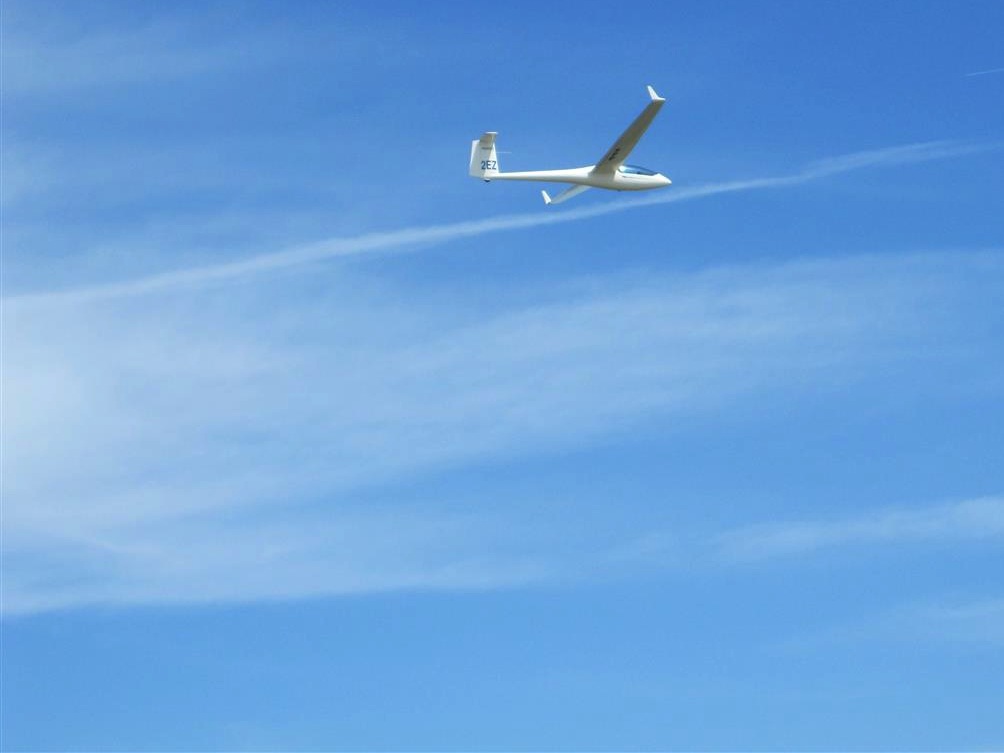 Finish & Landing
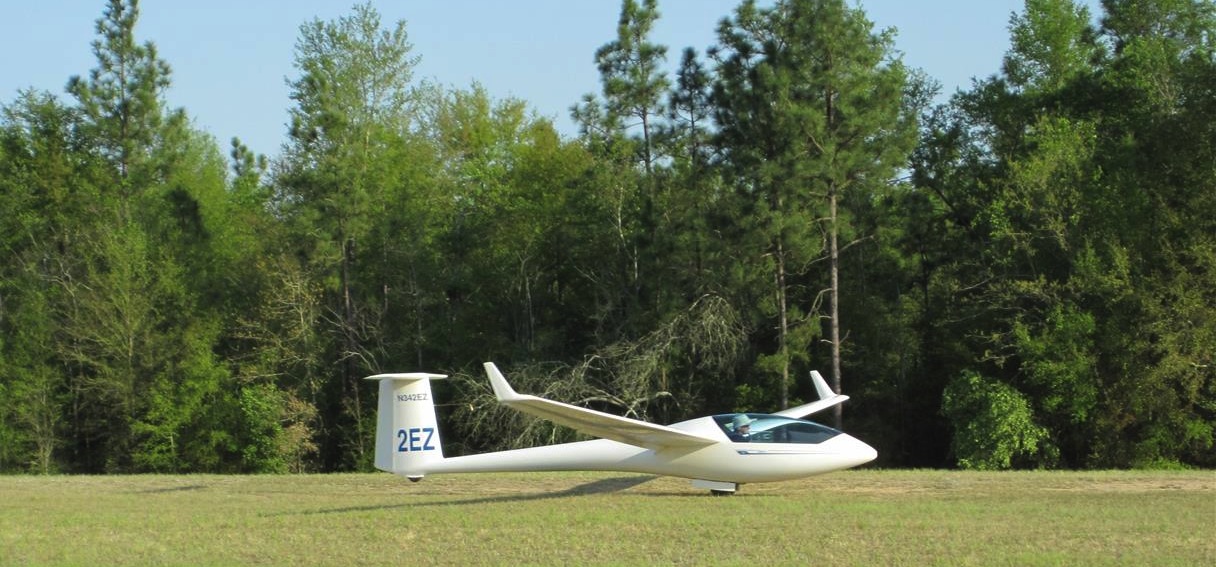 [Speaker Notes: It can be rapid fire landings, plan to join the pattern, land long or short, get off the runway ASAP.]
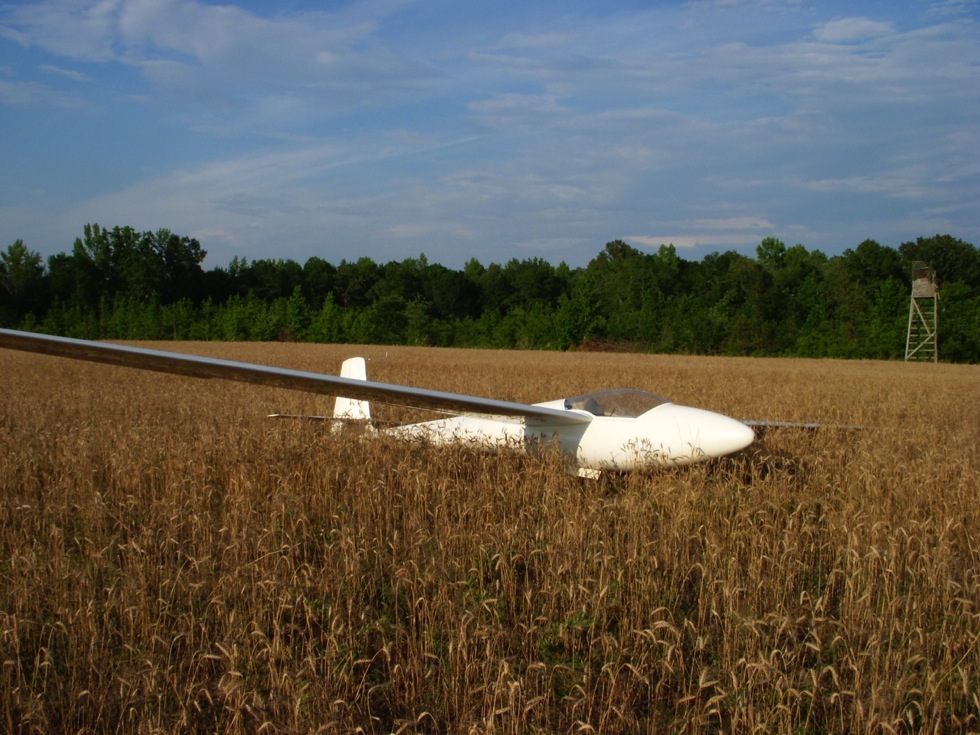 Off-Airport Landings
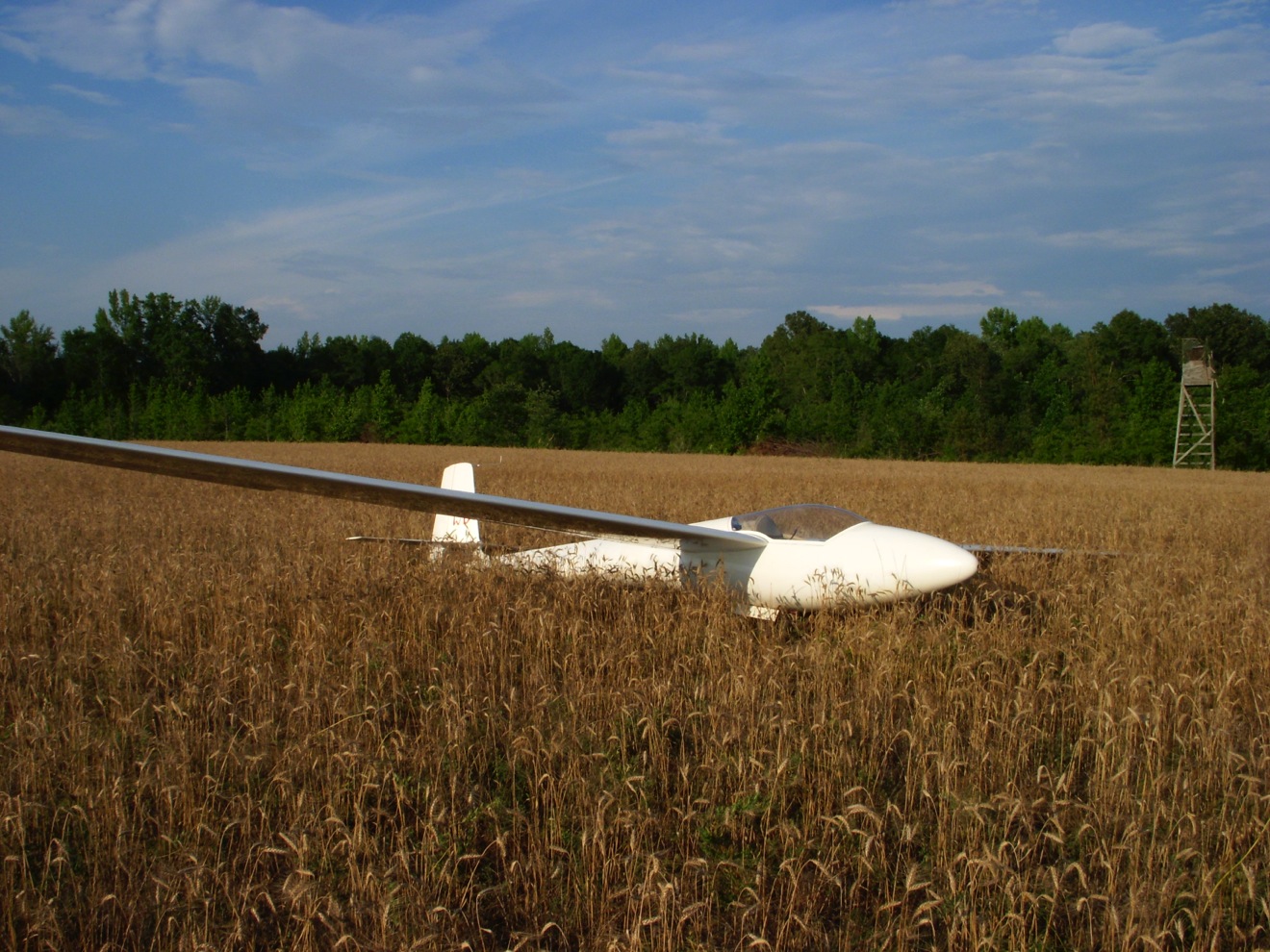 Waverly Hall
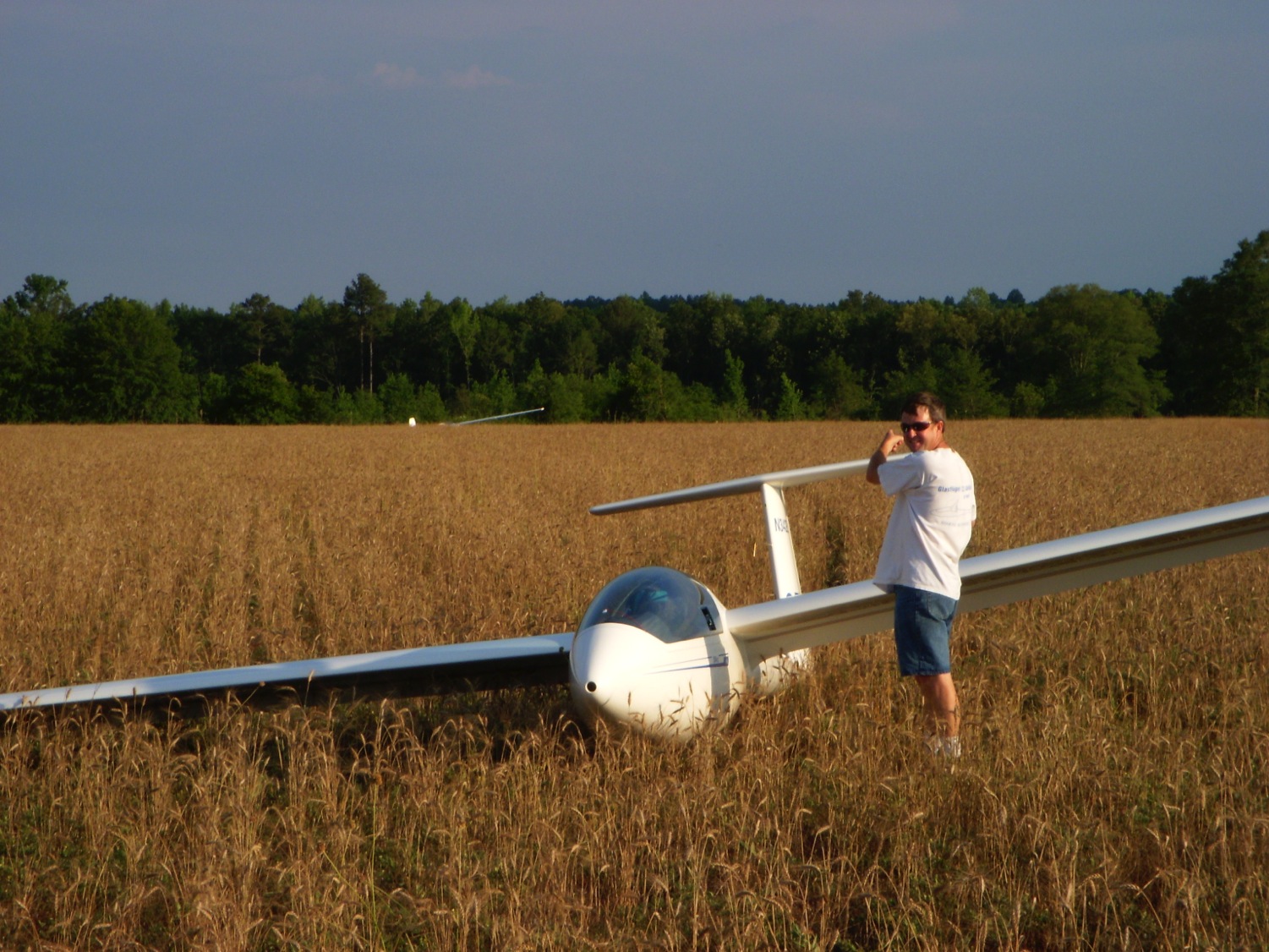 Chilhowee
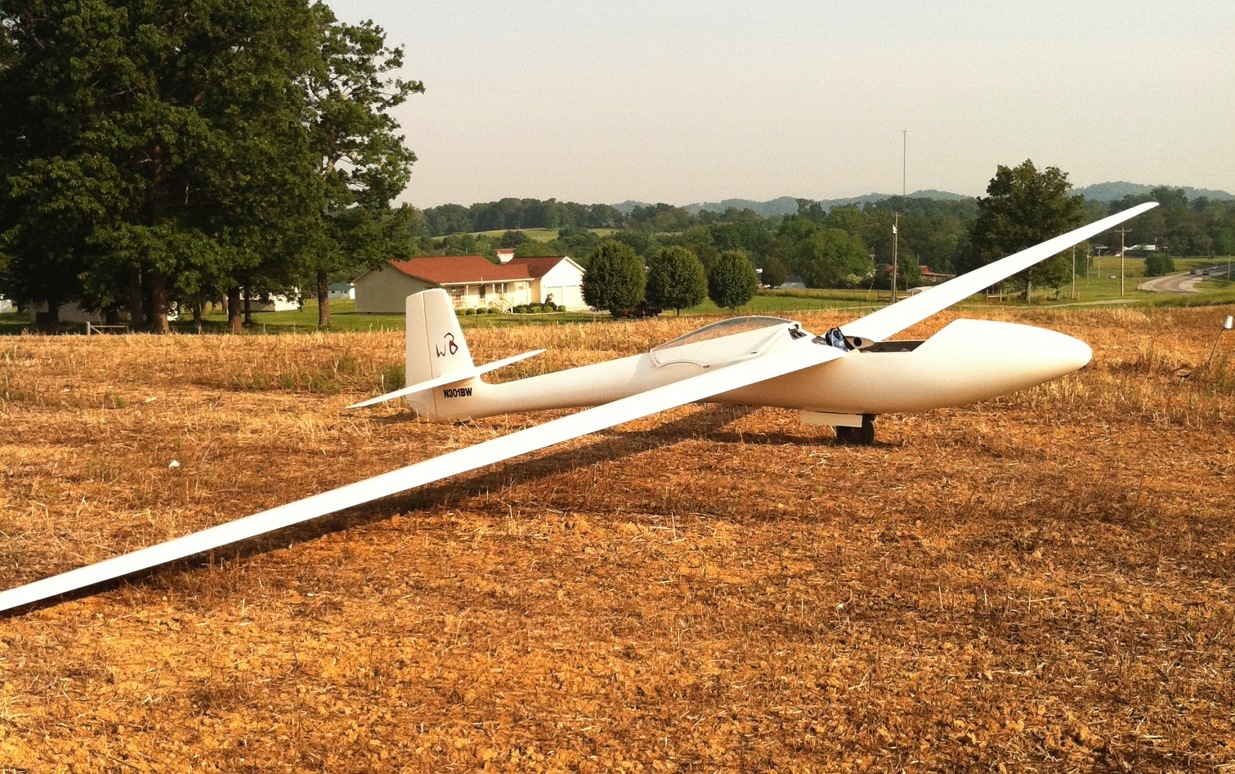 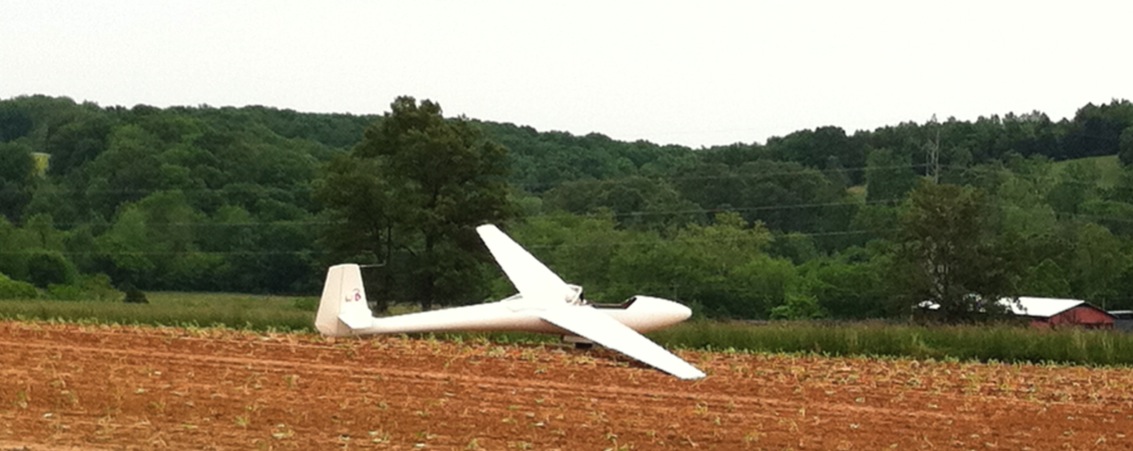 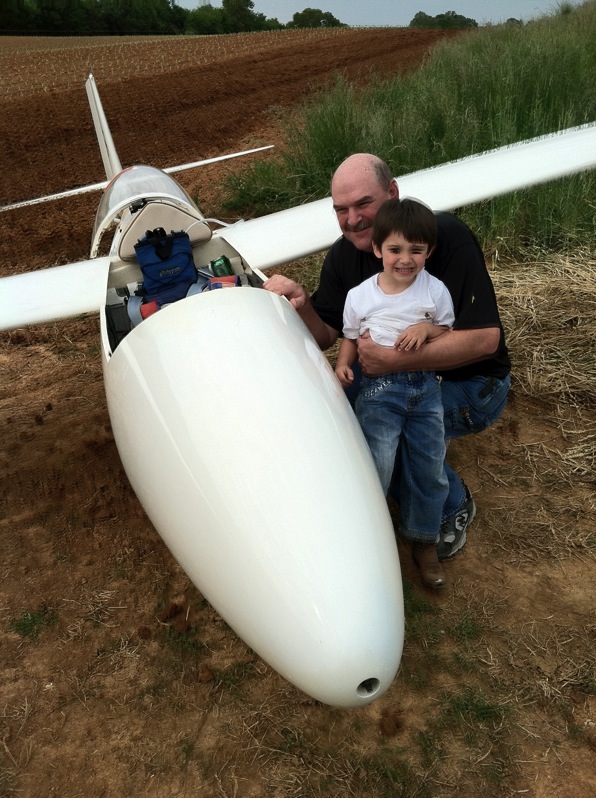 Chilhowee
(same contest)
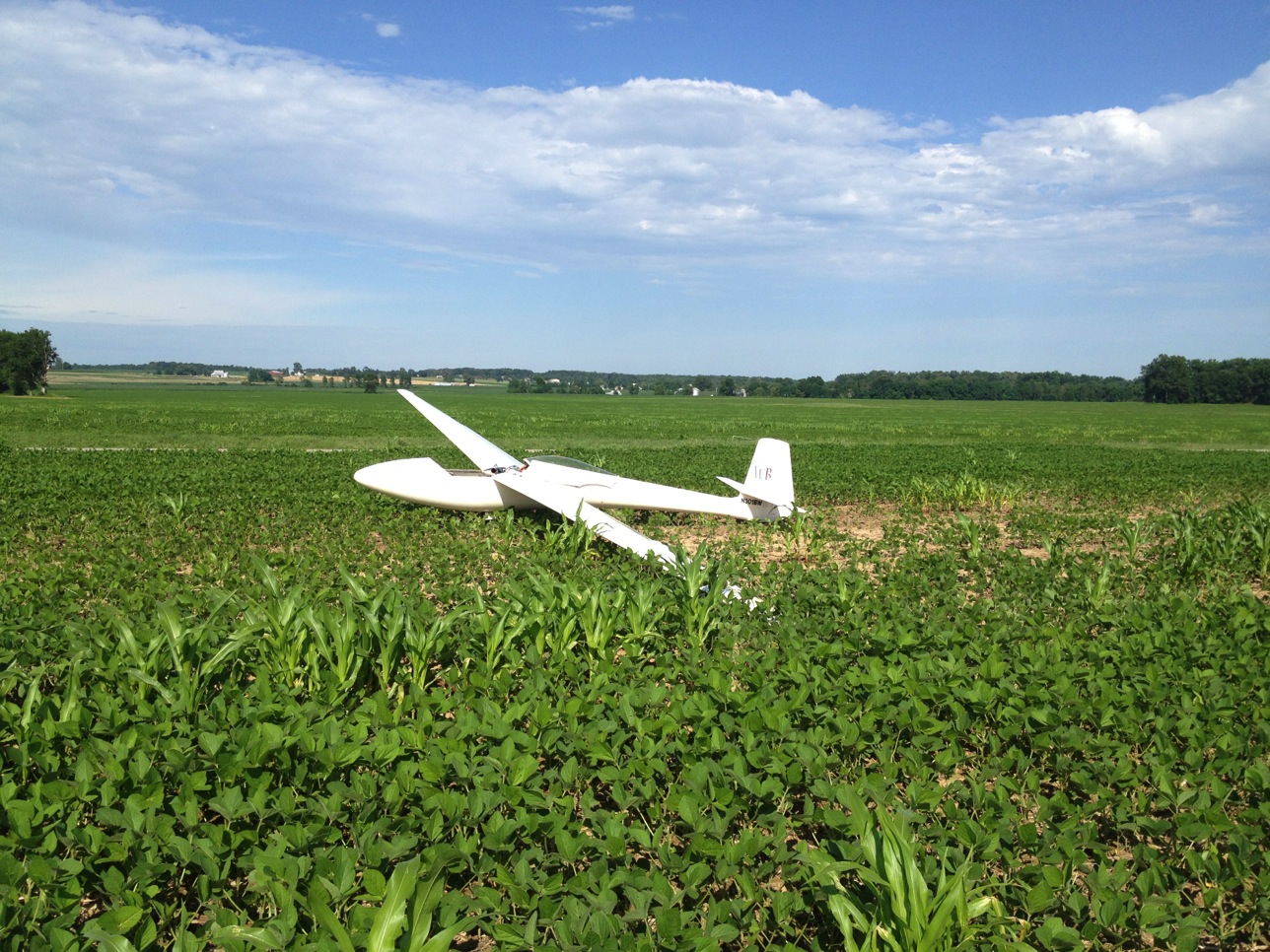 Caesar Creek
Hobbs
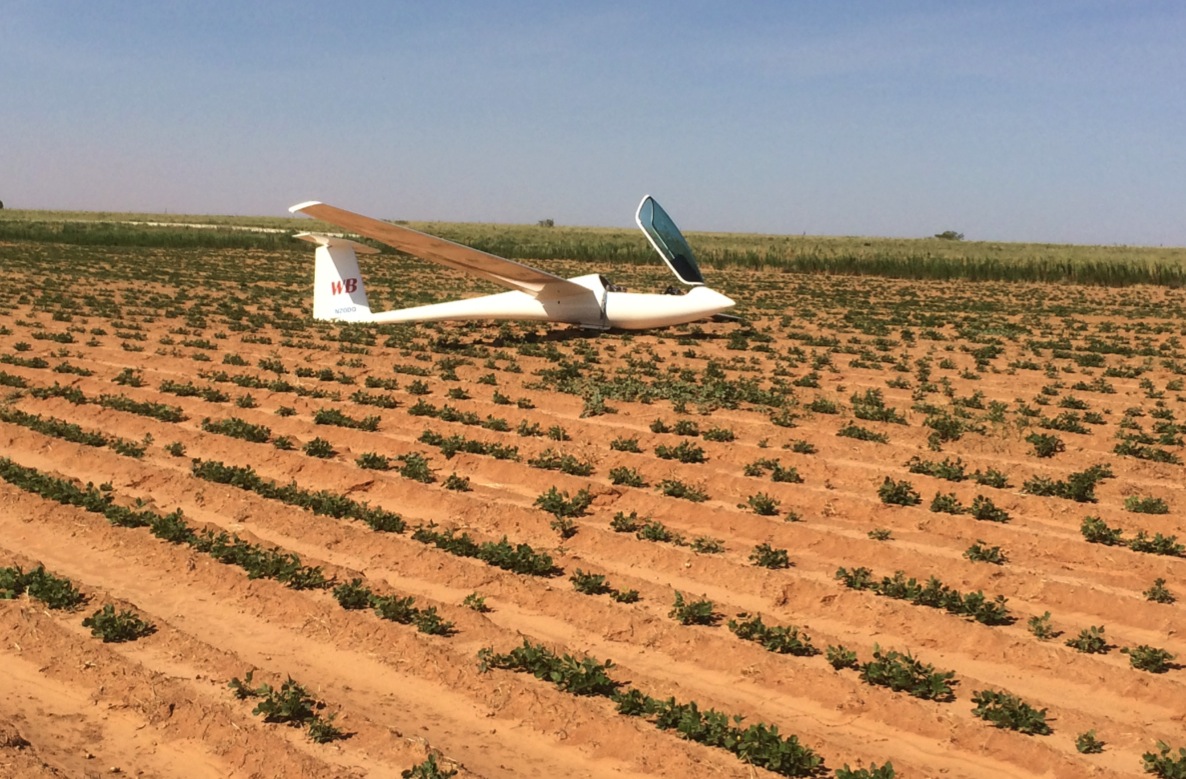